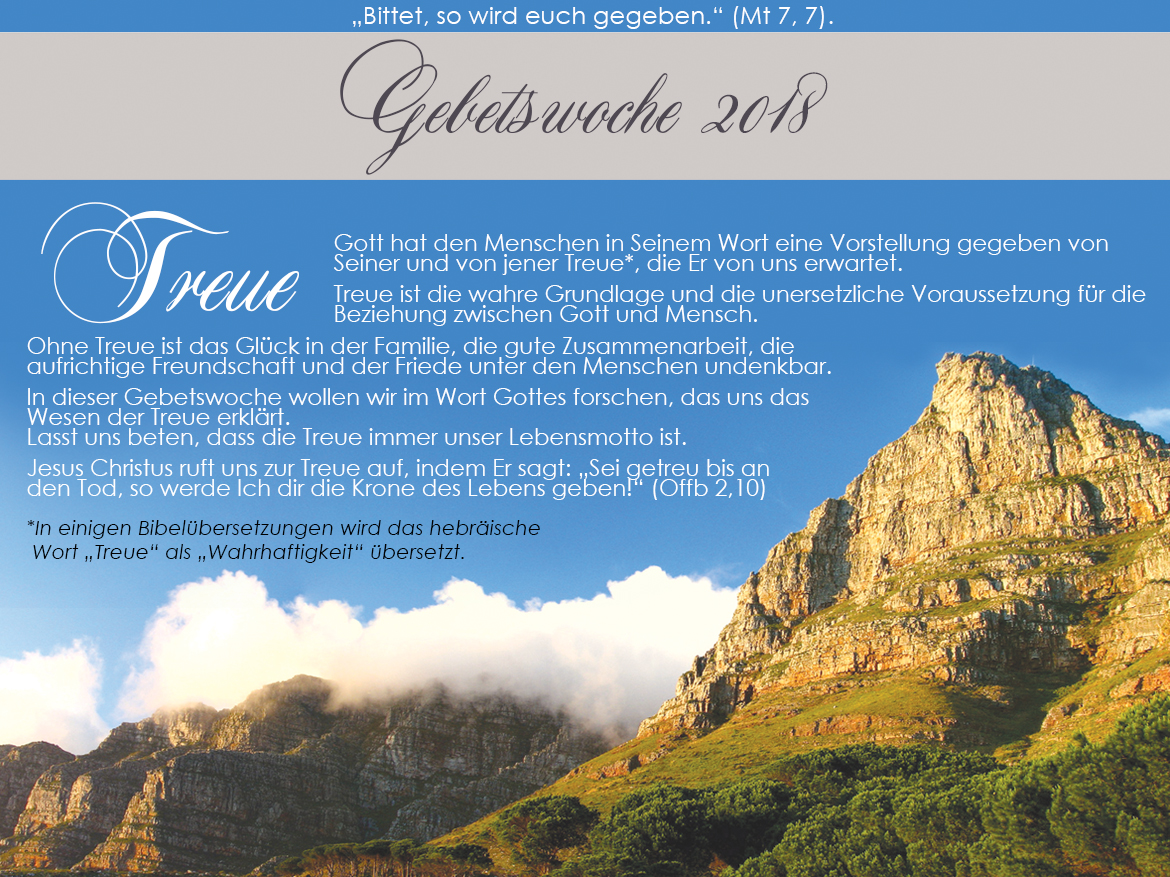 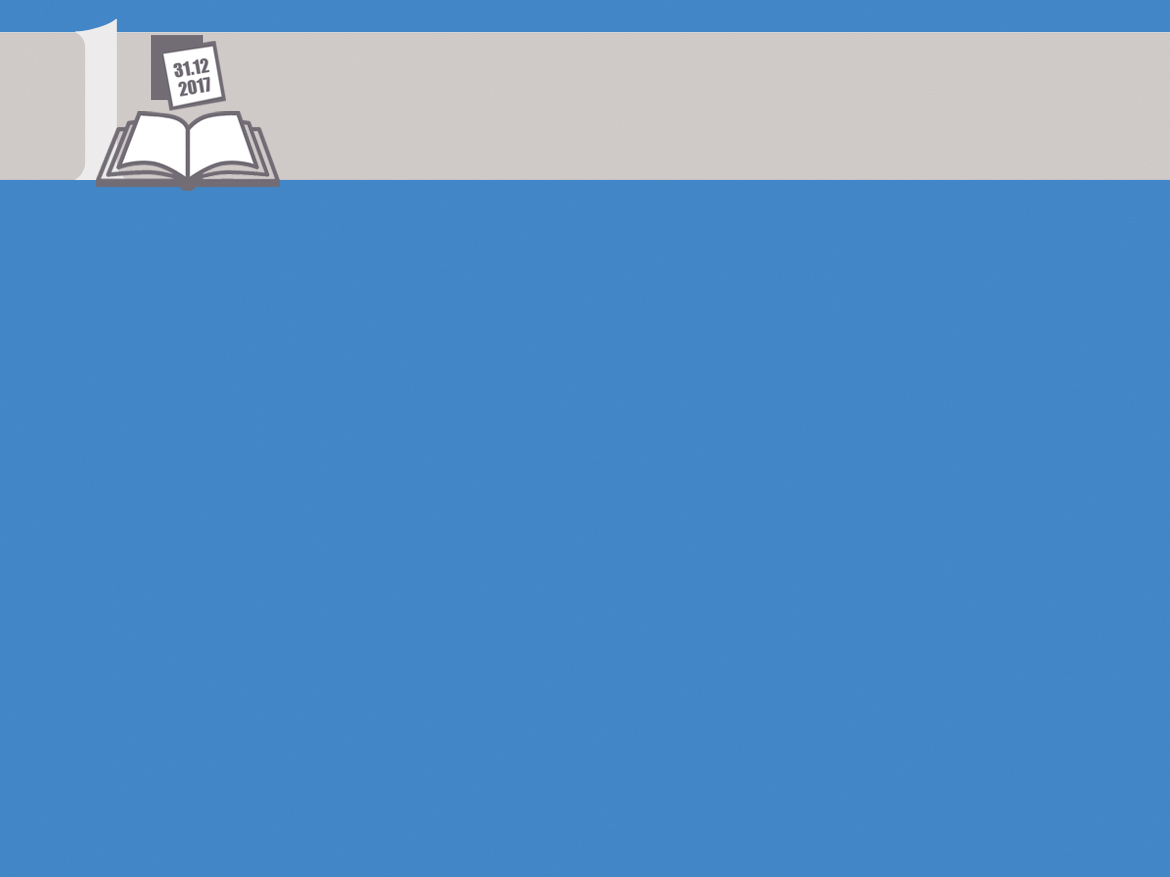 Rückblick, Buße und Dank
„Gott ist treu...“ (2Kor 1,18).
Wir danken dem Herrn
• dafür, dass Er uns durch das ganze Jahr geführt und bewahrt hat und treu zu uns war,    selbst wenn wir manchmal versagten (Röm 3,3-4a; 2Tim 2,13);
• für Seine zahllosen Gnadenerweise im vergangenen Jahr (1Мо 32,11а)    Hier wären persönliche Zeugnisse über die Treue Gottes im letzten Jahr passend;
• für die Vergebung aller unserer Sünden und Fehltritte und dass Er uns die Möglichkeit    anbietet, das neue Jahr „schuldenfrei“ vor Ihm zu beginnen (Mi 7,18; Gal 5,1).
Wir bitten den Herrn
• um Vergebung unserer Untreue, die wir im vergangenen Jahr immer wieder bei uns    feststellen konnten (1Joh 1,9);
• darum, dass Er uns vergibt, wo wir Seine Treue nicht gebührend geschätzt haben;
• um die Fähigkeit, einander zugefügte Schmerzen und Beleidigungen zu vergeben, 
   um das Neue Jahr in Einmütigkeit und Frieden zu beginnen;
• darum, dass Er uns lehrt, Ihm treu zu sein bei jeder Gelegenheit, 
   wie gering sie uns manchmal auch zu sein scheint (Lk 16,10).
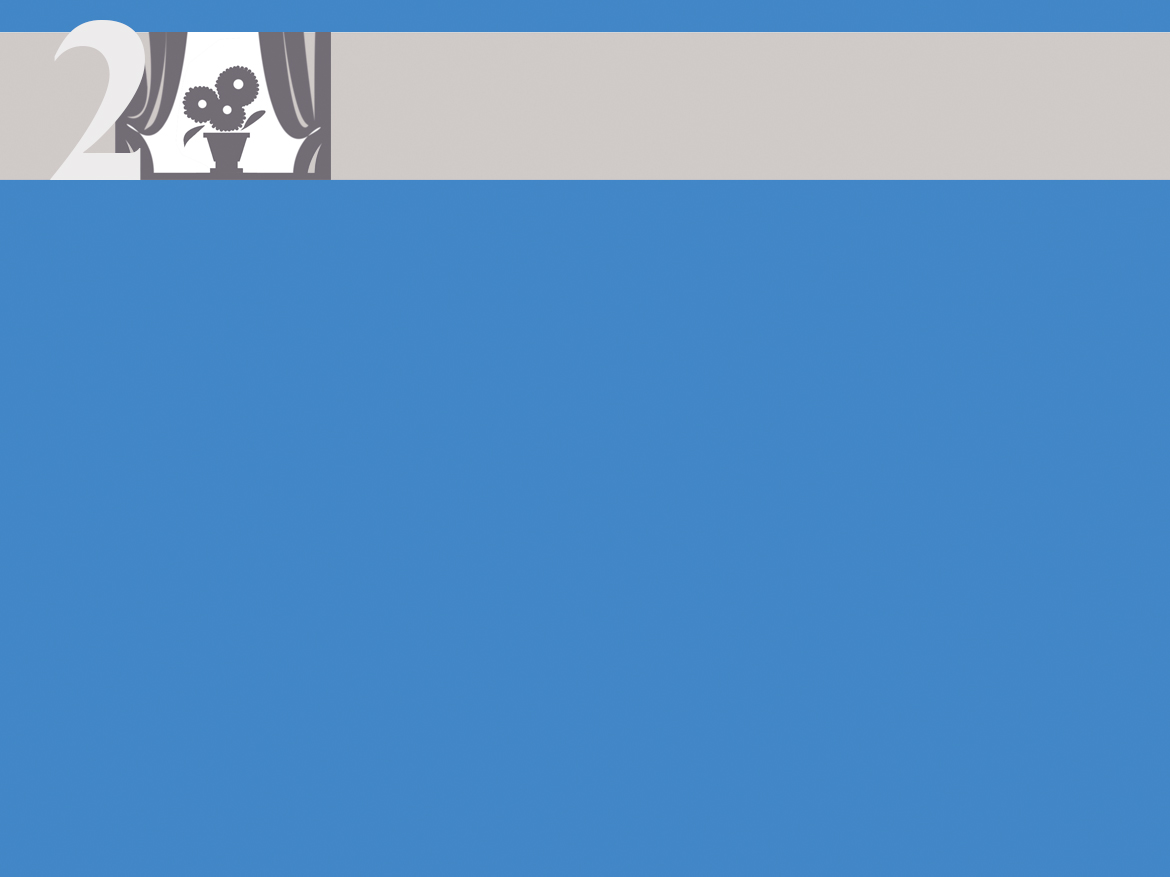 Gebet für die Familie
„So erkenne nun, dass der Herr, dein Gott, der wahre Gott ist, der treue Gott, der den Bund und die Gnade denen bewahrt, die Ihn lieben und Seine Gebote bewahren, auf tausend Generationen ...“  (5Mo 7,9).
Wir danken dem Herrn
• für Seine wunderbaren Verheißungen für Familien, die treu nach Seinen Geboten leben    (5Mo 7,9); 
• für die guten Vorbilder der Treue und Hingabe zu Gott bei den älteren Generationen    (Hebr 13,7);
• für unsere Familien, in denen Liebe und vertraute Beziehungen zueinander    gelebt werden;
• für das Vorrecht und die Pflicht, unsere Kinder in der Treue zu Gott zu erziehen    (Spr 2,20-22).
Wir bitten den Herrn
• um Treue zu Ihm und zu Seinen Geboten, damit sie höchste Priorität in unseren Familien    haben (3Joh 4);
• darum, dass unsere Treue Ihm gegenüber, unsere Genauigkeit und Gewissenhaftigkeit    ein Vorbild für unsere Kinder und Enkel ist (2Tim 1,5);
• um gegenseitige Treue in unseren Ehen/Familien;
• für unsere Kinder, dass sie Gott treu bleiben;
• für unsere Familienmitglieder und Verwandten, die Gott untreu geworden sind, bzw. sich    für Ihn noch nicht entschieden haben (Ps 37,27-28);
• für Witwen und Einsame, denen Gott Seine Treue durch unseren Dienst erweisen möchte    (Sach 7,9-10).
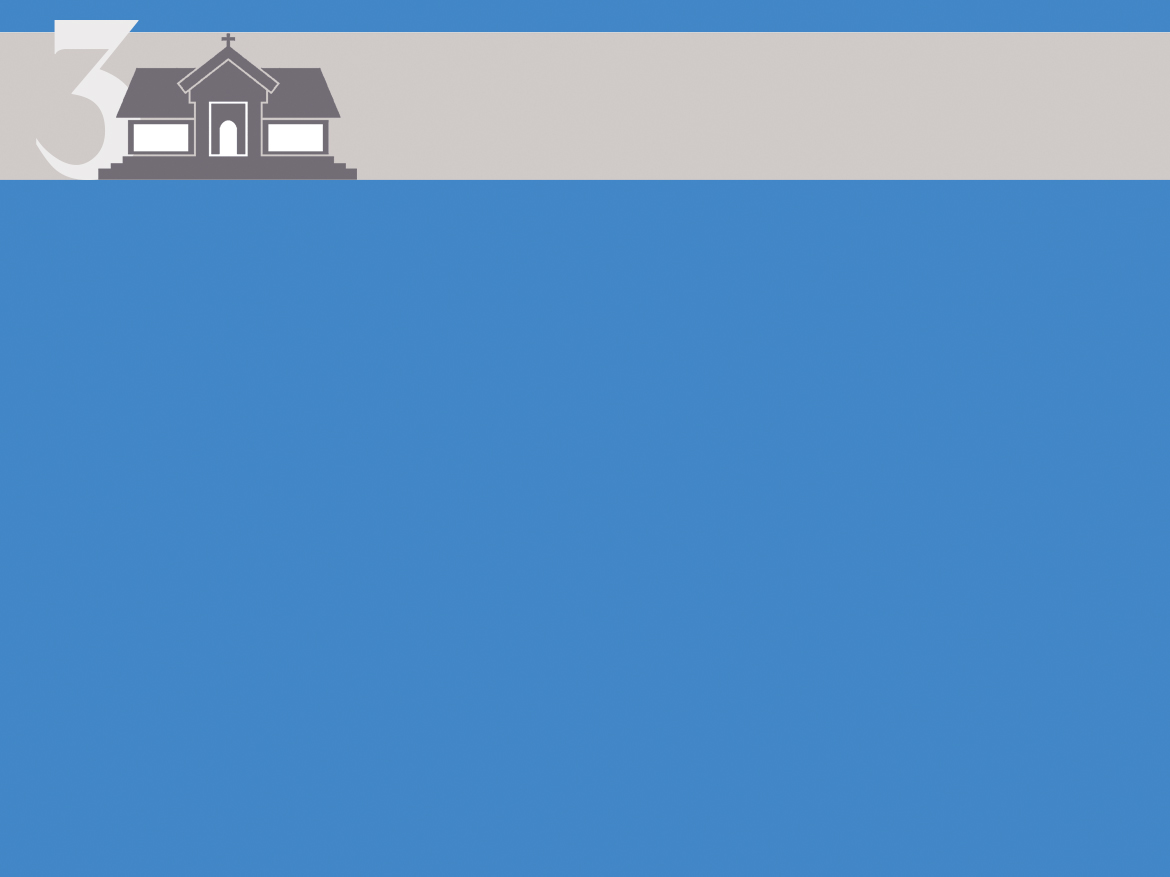 Gebet für die Gemeinde 
und den Dienst in der Gemeinde
„Gott ist treu, durch Den ihr berufen seid zur Gemeinschaft mit Seinem Sohn Jesus Christus unserem Herrn.“ (1Kor 1,9).
Wir danken dem Herrn
• dafür, dass Er Selbst Seine Gemeinde baut und das angefangene Werk sicher vollenden    wird (Phil1,6);
• für unsere Ortsgemeinde und für die neuen Mitglieder, die sich im letzten Jahr der    Gemeinde angeschlossen haben;
• dafür, dass Er uns in Seiner Gemeinde viele Dienste anvertraut hat (1Tim 1,12);
• für alle Mitarbeiter in der Gemeinde, die treu ihren Dienst erfüllen.
Wir bitten den Herrn
• darum, dass unser Dienst in der Gemeinde Seinem Wort getreu ist    (2Chr 19,9; Ps 101,6; 1Kor 4,2; Kol 1,9-12);
• um die Ausführung verschiedener Dienste in unserer Ortsgemeinde durch treue    Geschwister (Kol 3,23);
• um neue Mitarbeiter in der Gemeinde;
• um Seinen Segen für die Gemeindeprojekte, die im Jahr 2018 geplant sind und um    materielle Mittel dafür (Ps 90,17; Gal 6,8-10);
• dass Er uns hilft, mit unseren Geschwistern liebevoll und treu umzugehen    (Spr 27,6; 3Joh 5);
• für Christen, die ihre Treue Ihm gegenüber gebrochen haben,    damit Er ihnen hilft, zurückzufinden.
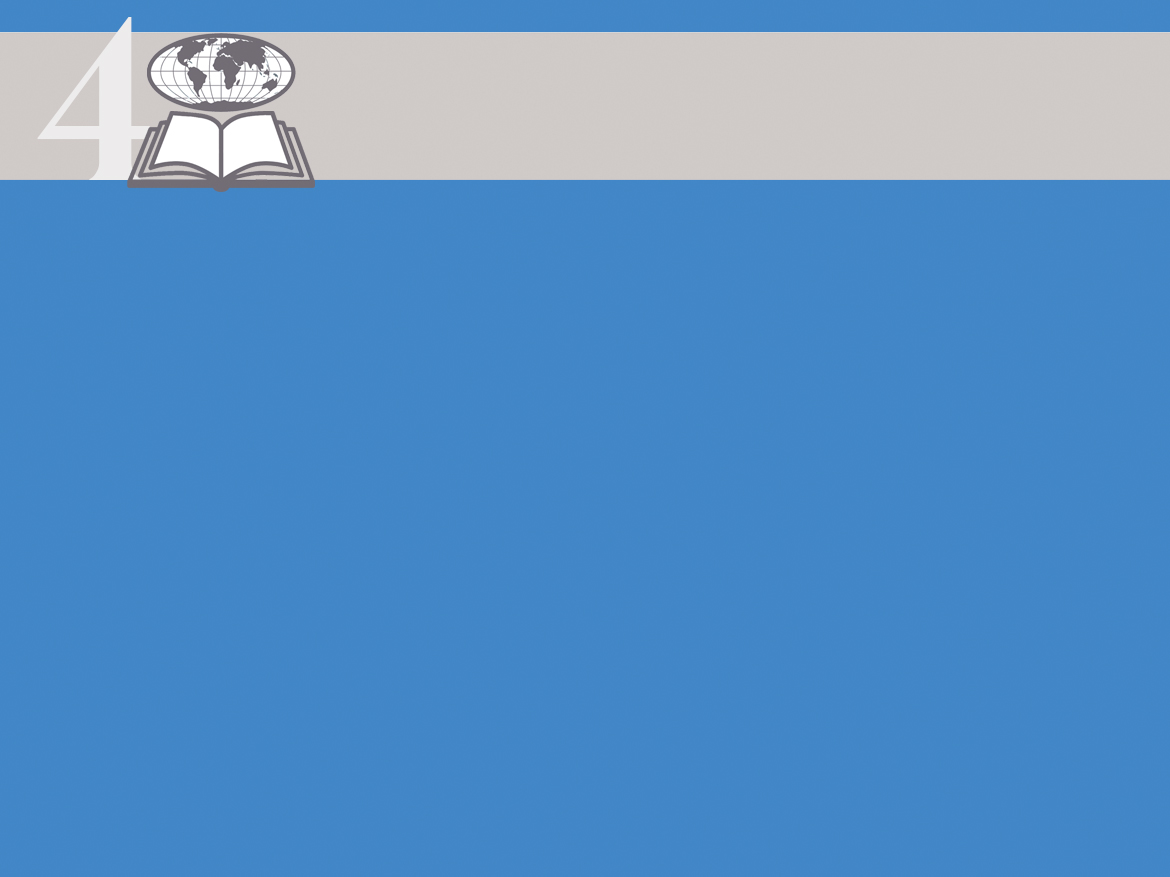 Gebet um die Verkündigung 
des Evangeliums
„Im Übrigen betet ..., ihr Brüder, damit das Wort des Herrn ungehindert läuft und verherrlicht wird.“ (2Th 3,1).
Wir danken dem Herrn
• dafür, dass Er selbst „das Wort“ ist (Joh 1,1) und dass Er verbindlich und treu zu Seinem    Wort steht (Ps 33,4; Jer 1,12b; 2Kor 1,18-19);
• für Sein einmaliges Lehrbuch, die Bibel, die zahlreiche Vorbilder der Treue enthält    (z. B. Hebr 11);
• für den Heiligen Geist, der uns mit viel Liebe in aller Wahrheit unterrichtet (Joh 16,13);
• für die christlichen Werke und Verlage, die treu das Wort Gottes übersetzen, in    verschiedenen Sprachen herausgeben und unter vielen Völkern verbreiten (Mt 24,14).
Wir bitten den Herrn
• darum, dass unser Leben Seiner Lehre entspricht und ein „Brief Christi“ für andere    Menschen ist (2Kor 3,3);
• für alle Verkündiger der Bibel in unserer Gemeinde und weltweit, damit die Göttliche    Wahrheit treu an andere Menschen weitergegeben wird (Ps 40,11; Spr 14a; 2Tim 2,2);
• dass Er uns ein treues Streben zum missionarischen Mitwirken und zur Verbreitung des    Evangeliums unter den Völkern gibt, die Jesus noch nicht kennen (Röm 15,20-21);
• um geistliche Erweckung in unserer Stadt und in unserem Land;
• für das Volk Israel, dass es an Jesus Christus als den Messias gläubig wird und von ganzem    Herzen die Treue zu Ihm hält.
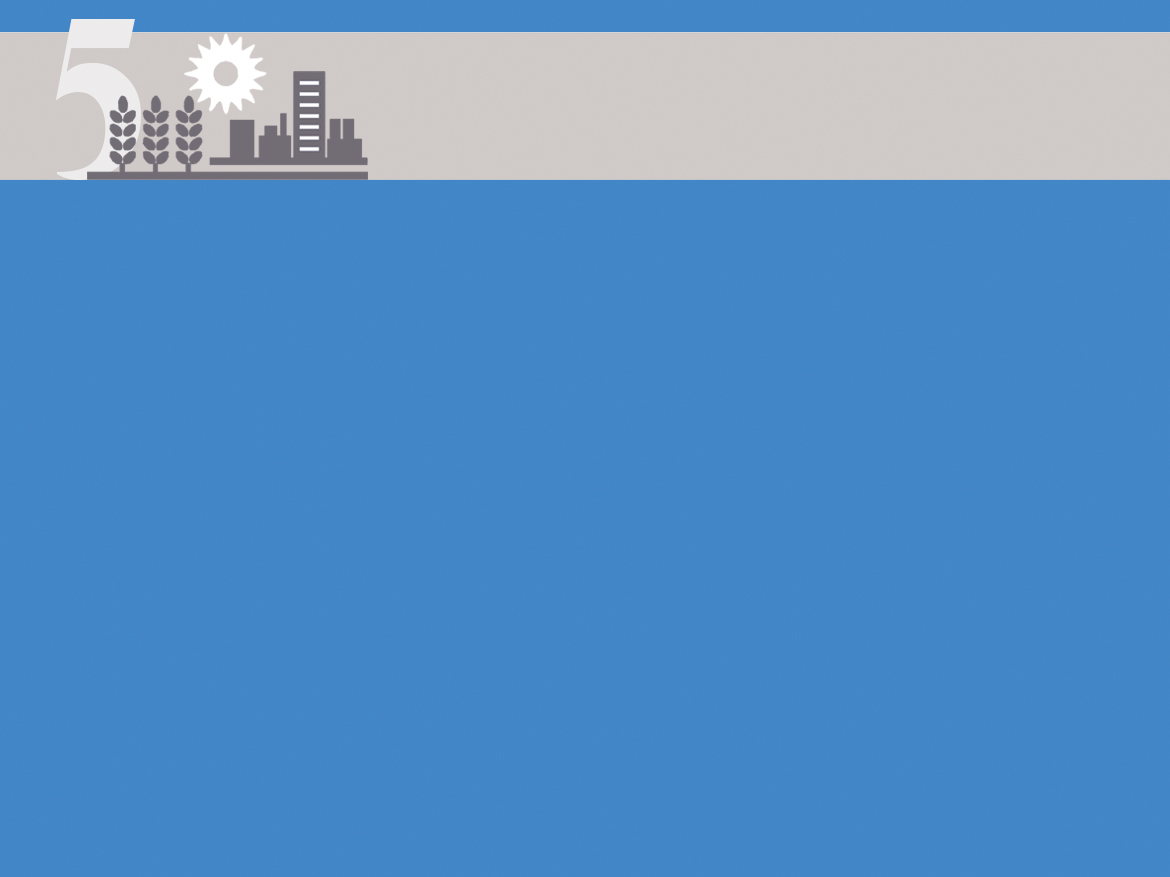 Gebet für unser Land
„Gnadenbeweise des Herrn sind's, dass wir nicht gänzlich aufgerieben wurden, denn Seine Barmherzigkeit ist nicht zu Ende; sie ist jeden Morgen neu, und Deine Treue ist groß!“ (Klag 3,22-23).
Wir danken dem Herrn
• dafür, dass Seine Treue eine Grundlage all Seiner Segnungen, für alle unsere Erfolge und    unsere Freude ist (5Mo 32,3-4; Ps 86,15);
• für den Frieden im Land;
• dafür, dass Er uns Nahrung, Kleidung, Obdach und alles Notwendige fürs Leben schenkt    (2Pt 1,3).
Wir bitten den Herrn
• um Frieden in den Ländern, in denen Krieg herrscht (Jer 29,7);
• für die Regierung und für alle Vorgesetzten, dass sie ihre Abhängigkeit von Gott erkennen    und ihre Pflichten vor Ihm und den Menschen treu erfüllen (Dan 6,4-5);
• für unsere Freunde, Nachbarn, Klassenkameraden und Arbeitskollegen, die noch fern    von Jesus sind;
• damit Er uns vor Untreue bewahrt, selbst wenn sie uns mit scheinbarem Gewinn lockt    (Spr 28,20; Hebr 10,23);
• um treue Erkenntnis unserer Pflichten, insbesondere vor den Menschen in Not    (Spr 24,11-12; Mt 25,32-46; Hebr 10,24).
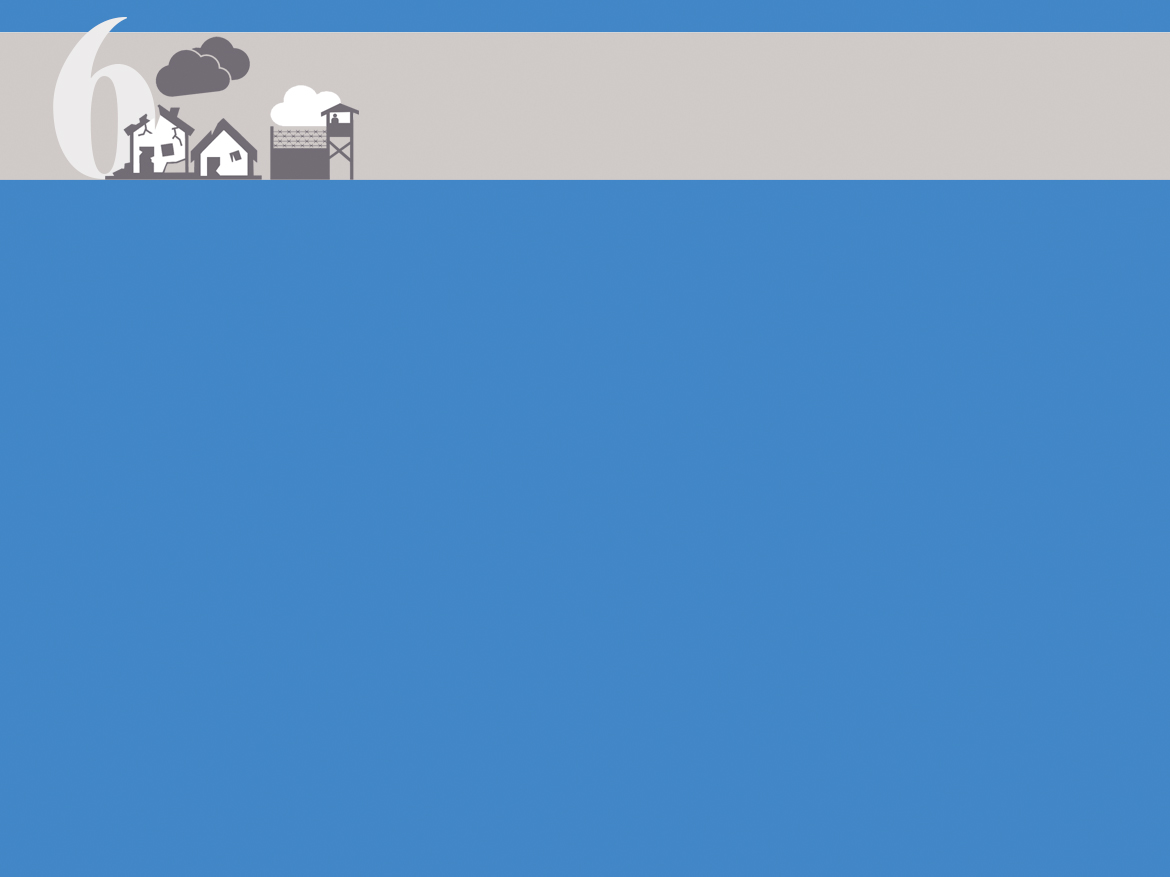 Gebet für verfolgte und leidende Christen
„...Gott aber ist treu; Er wird nicht zulassen, dass ihr über euer Vermögen versucht werdet, sondern Er wird zugleich mit der Versuchung auch den Ausgang schaffen, sodass ihr sie ertragen könnt.“ (1Kor 10,13b).
Wir danken dem Herrn
• dafür, dass Er selbst den Weg des Leidens gegangen ist und für uns zum Vorbild der Treue    in Leiden bis zum Tod am Kreuz auf Golgatha geworden ist (Hebr 2,17+12,2-3);
• dafür, dass Er uns Leidenszeiten vorausgesagt und uns Seine treue Hilfe versprochen hat    (Ps 146,5-9; Mk 13,13; 2Th 3,3; Offb 2,10);
• dafür, dass die Treue in Leidenszeiten für das Evangelium uns Ihm und zueinander näher    bringt (Hebr 10,32-34);
• für die Glaubensfreiheit, die noch in vielen Ländern besteht.
Wir bitten den Herrn
• für unsere Glaubensgeschwister, die durch Naturkatastrophen, Kriege, Seuchen, Hunger    und Verfolgungen in äußerster Bedrängnis leben, dass sie dem Herrn treu bleiben    (1Pt 4,19);
• darum, dass die leidenden Christen dennoch ein vorbildliches Leben führen (2Kor 6,4-10);
• um Überwindung unserer Gleichgültigkeit angesichts des Schicksals der leidenden    Christen und um treue Anteilnahme 	an ihren Leiden (1Joh 3,16-18; Hebr 13,1-3);
• um Treue Ihm gegenüber und persönliche Bereitschaft, Nachteile um Christi willen ohne    Zweifel und Murren zu ertragen (Lk 9,23; 2Tim 2,3; 3,10-12).
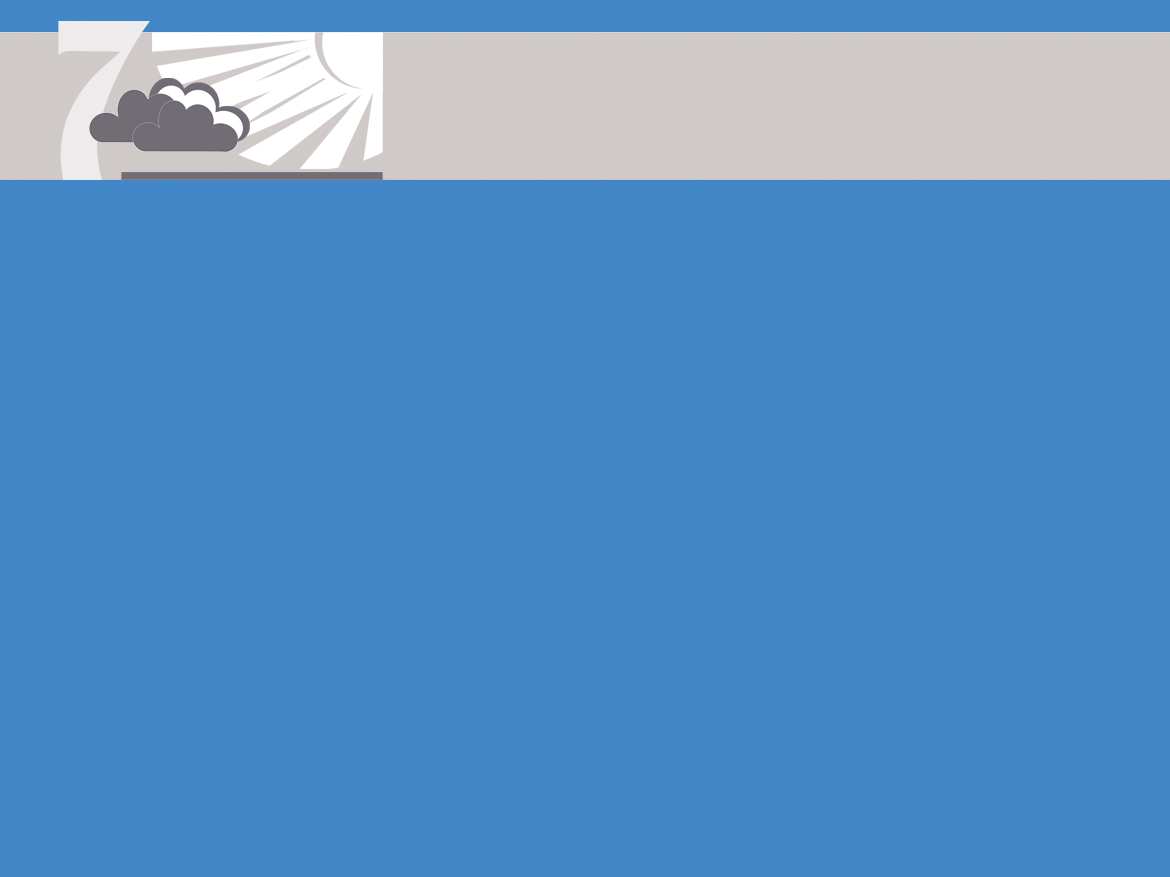 Gebet um Treue bis zur herrlichen 
Begegnung mit dem Herrn
„Recht so, du guter und treuer Knecht! 
Du bist über wenigem treu gewesen, Ich will dich über vieles setzen; geh ein zur Freude deines Herrn!“ (Mt 25,21).
Wir danken dem Herrn
• dafür, dass Er für alle treuen Christen eine herrliche Zukunft vorbereitet hat (Lk 12,35-38);
• für Seinen wunderbaren Heilsplan und dafür, dass Er uns zu Teilhabern Seiner Herrlichkeit    gemacht hat (Joh 17,24);
• dafür, dass Er selbst der treue Garant unseres Heils ist (1Th 5,24).
Wir bitten den Herrn
• um richtiges Verständnis dafür, dass die wahre Treue zu Ihm nur durch enge Verbindung    mit Ihm möglich ist (Joh 15,5-8);
• darum, dass Er uns hilft, weltliche Werte und gesellschaftliche Vorteile abzulehnen, wenn    sie unsere Treue zu Gott brechen (1Joh 2,15-17);
• darum, dass die zeitlichen Schwierigkeiten unseren Blick von der zukünftigen Herrlichkeit    nicht ablenken (Hebr 10,35-39);
• darum, dass Er uns hilft, auf Seine Wiederkunft in Reinheit, Heiligung und im treuen Dienst    an unseren Nächsten zu warten (2Pt 1,10-11).